Save a copy
Lesson 5: Event planning
Year 6 – Data and information – Introduction to spreadsheets
[Speaker Notes: This resource is available online at ncce.io/dat6-5-s. Resources are updated regularly — please check that you are using the latest version.

This resource is licensed under the Open Government Licence, version 3. For more information on this licence, see ncce.io/ogl.]
Objectives
Lesson 5: Event planning
To create a spreadsheet to plan an event
I can use a spreadsheet to answer questions
I can explain why data should be organised
I can apply a formula to calculate the data I need to answer questions
‹#›
[Speaker Notes: Primary – objectives slides]
Introduction
Planning an event
At the end of the lesson, you should be able to answer this question:

What is the total party cost for your event?
During this lesson you will be planning a celebratory event for your class.
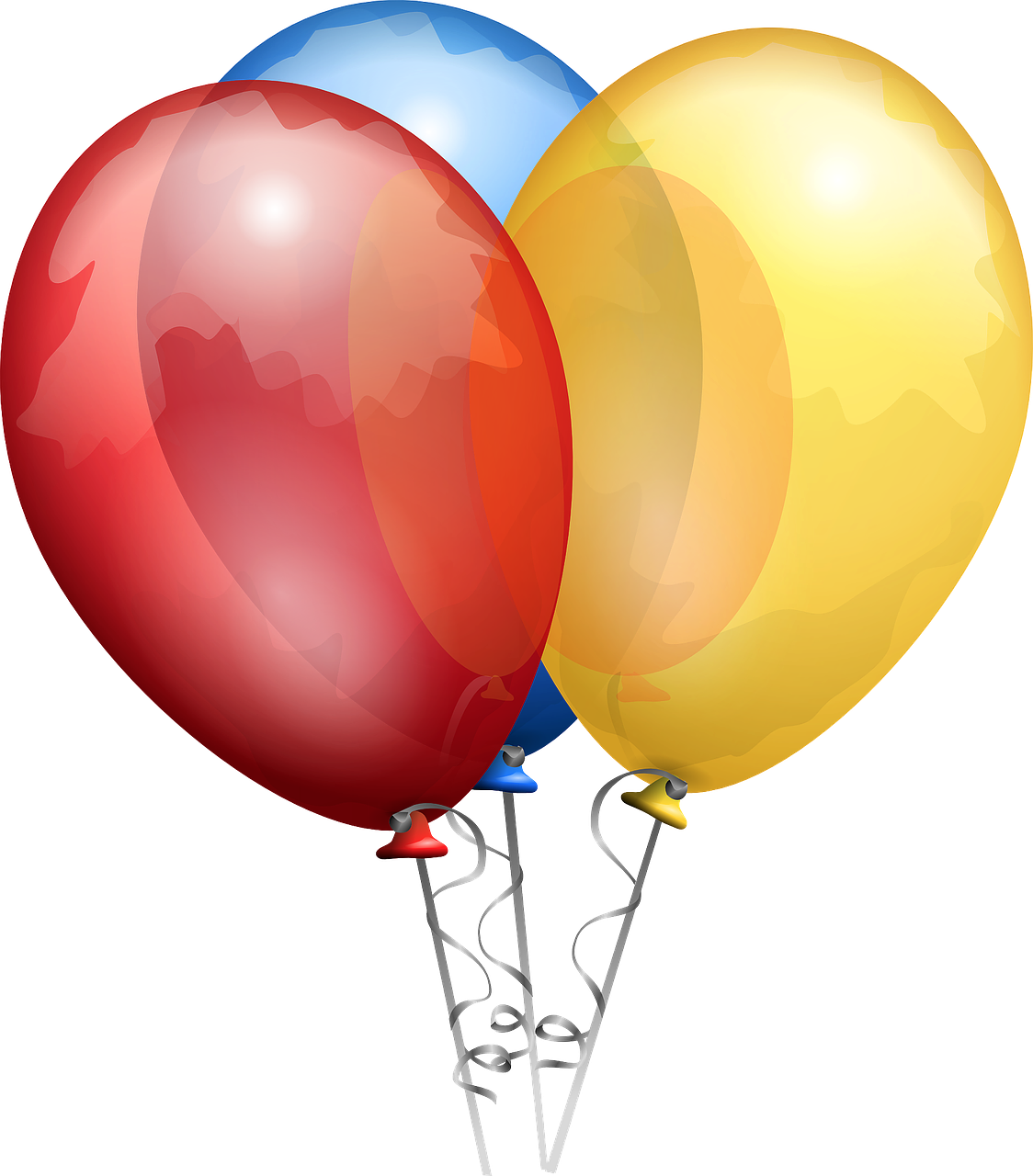 ‹#›
[Speaker Notes: Balloons: https://pixabay.com/vectors/balloons-red-blue-yellow-shiny-25737/]
Activity 1
You will use a spreadsheet to calculate the costs involved
What will you choose?
You have the opportunity to choose:
One venue 
Activities
Food
Drinks
Essentials/decorations
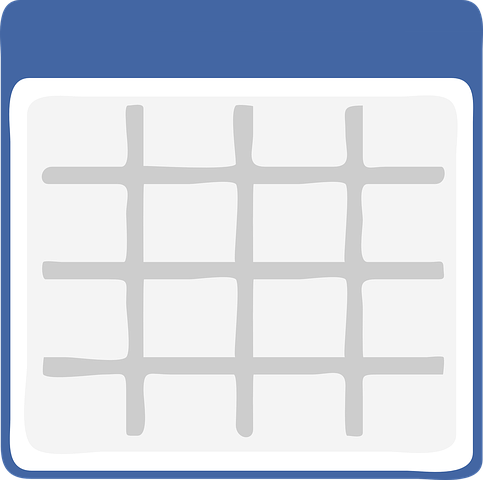 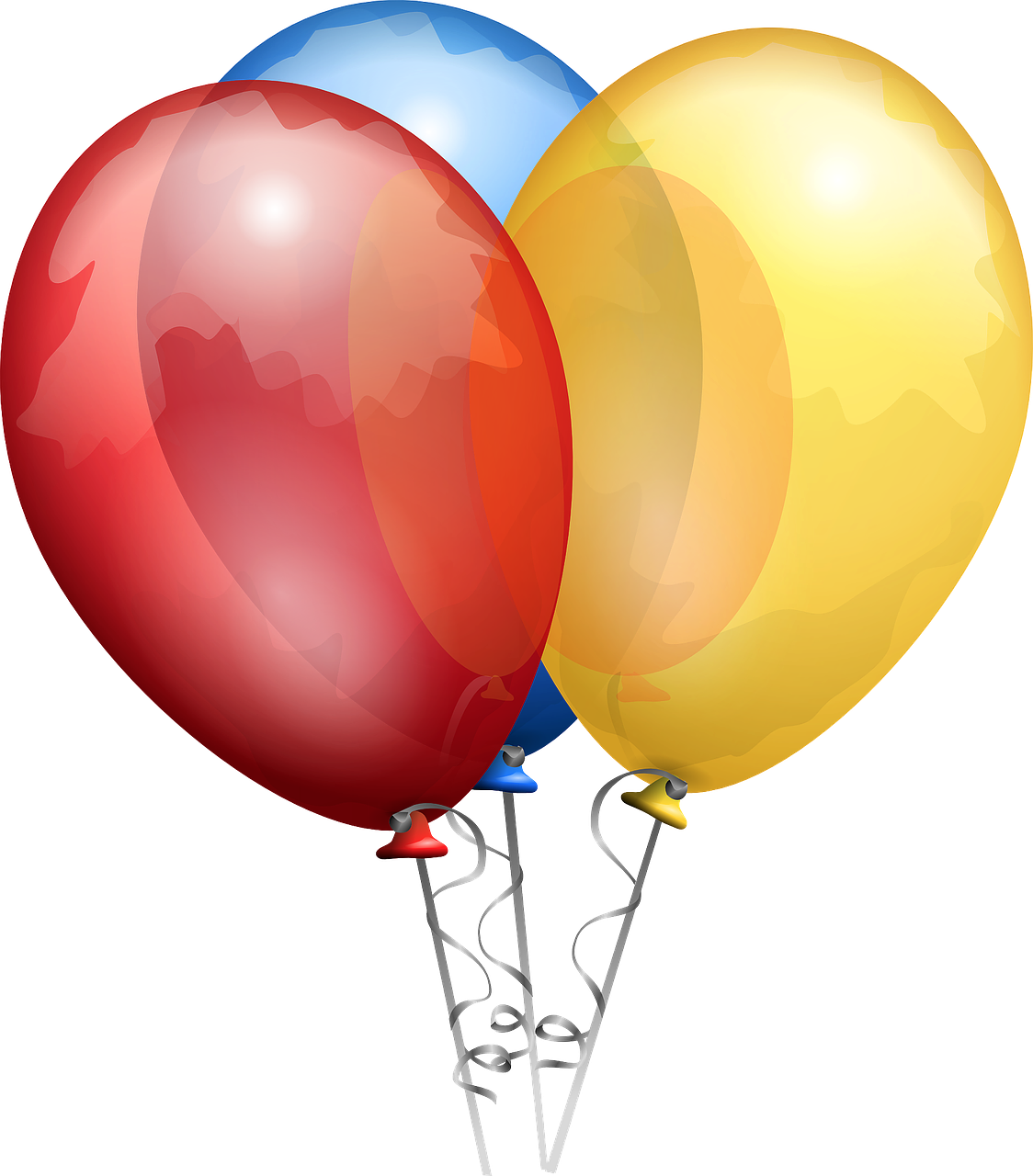 ‹#›
[Speaker Notes: Balloons: https://pixabay.com/vectors/balloons-red-blue-yellow-shiny-25737/ 
Spreadsheet: https://pixabay.com/vectors/spreadsheet-application-window-grid-147749/]
Activity 1
Event planning
Introduction
Use the information to plan an event 
for the end of Year 6.  

Note: p.p. = per person
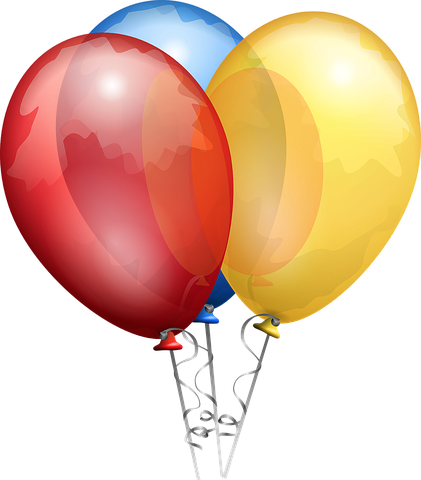 ‹#›
[Speaker Notes: Bring the learners attention to the fact that p.p. means per person and this is the price per person at the event.
Discuss that hot food can only be ordered at bowling or Laser Quest and that bottles of drink hold approximately 5 cups per bottle.

Balloons: https://pixabay.com/vectors/balloons-red-blue-yellow-shiny-25737/]
Activity 1
The budget
The budget is £15 per person, so you would multiply this by the number of people in your class.
‹#›
[Speaker Notes: Learners could use cell references and a formula to calculate the total budget (= Attendees (G2) * Budget per person (H2)). This would ensure that their budget would be altered if they change the number of attendees.]
Activity 1
Budget and party choices
Why are data headings important?
Think, pair, share: Why should data be organised?
‹#›
Activity 2
What do you need to find out?
You can use the quantity column to help you populate the subtotal column!
‹#›
Activity 2
What do you need to find out?
Think, pair, share: What would happen if I entered this formula in the cell?
‹#›
Activity 2
What do you need to find out?
Multiplying by one does not change the value. It is the same as writing =G2
‹#›
Activity 2
Add your quantity and subtotal data
‹#›
Activity 3
The final figures
Calculate the total cost for each spending type.
‹#›
Activity 3
The final figures
Use your handout to complete your final figures. Remember to format your columns correctly!
‹#›
Activity 3
Think, pair, share:

Can you answer the question using the data in your spreadsheet?
What is the total party cost for your event?
What other information could you tell me using the data on your spreadsheet?
‹#›
Plenary
Creating graphs
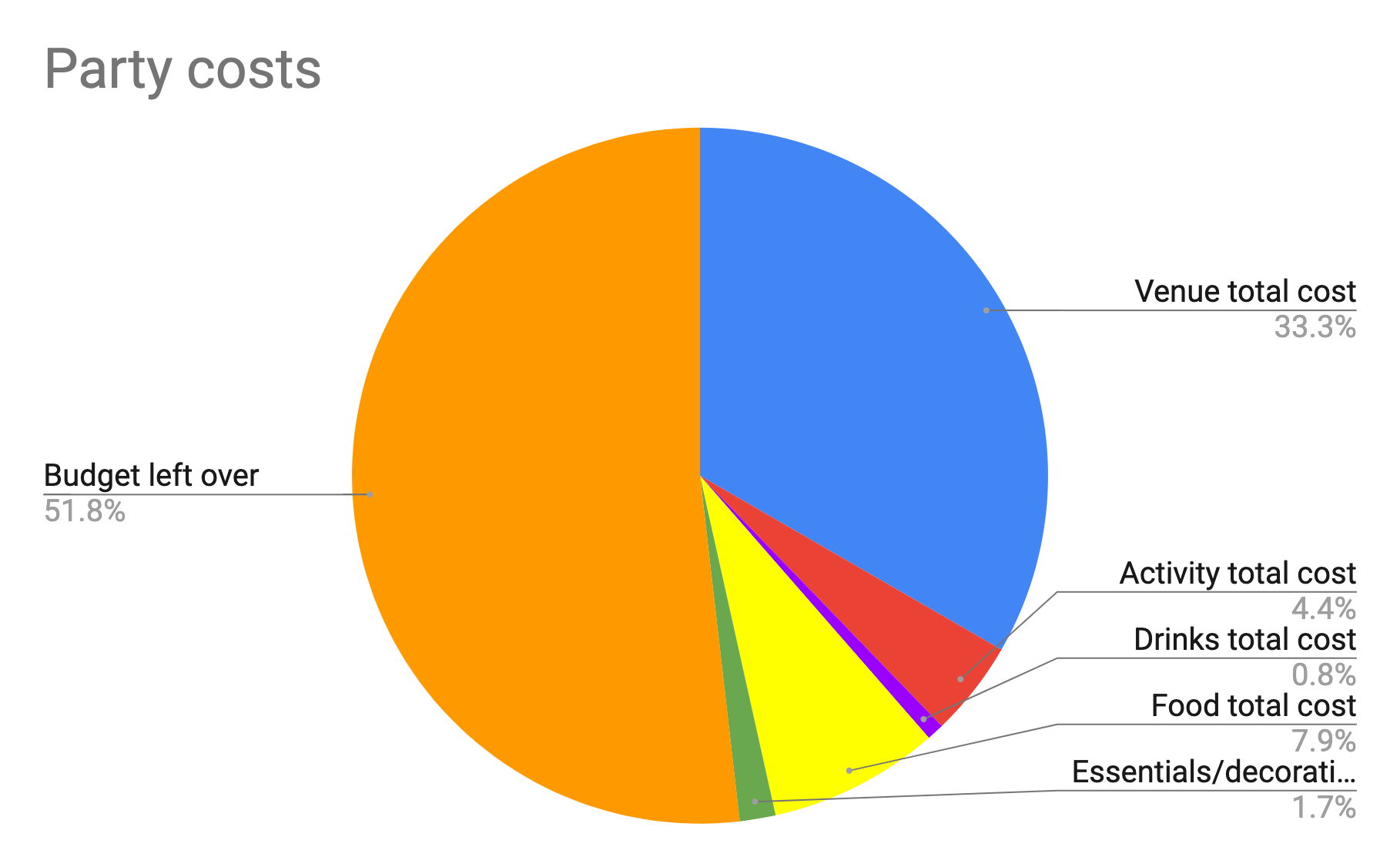 Think, pair, share: What does this pie chart tell you?
‹#›
Plenary
Creating graphs
What would happen to the pie chart if you spent more money on essentials and decorations?
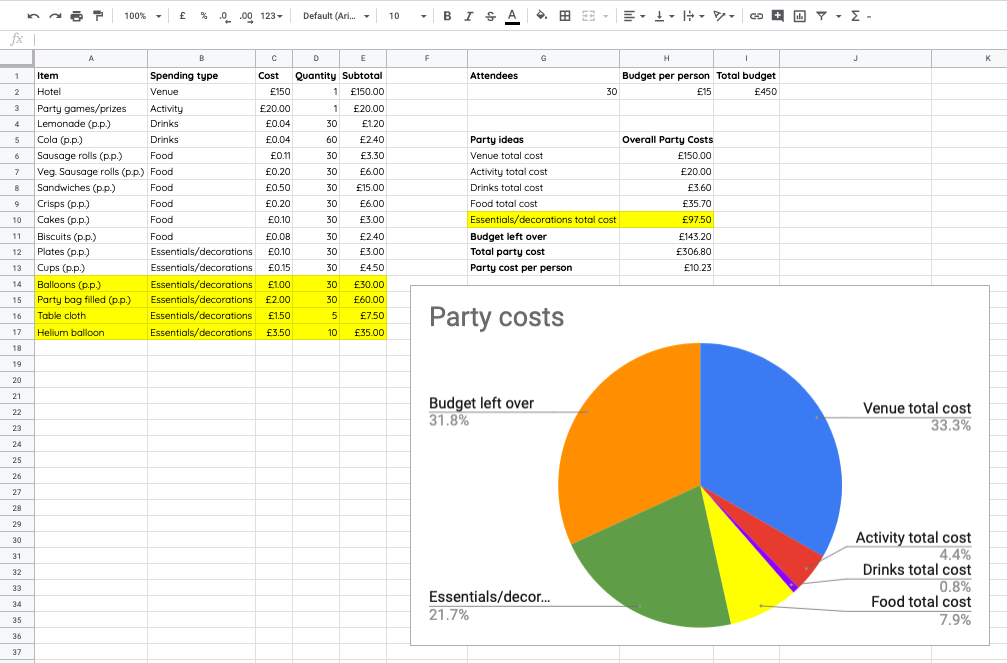 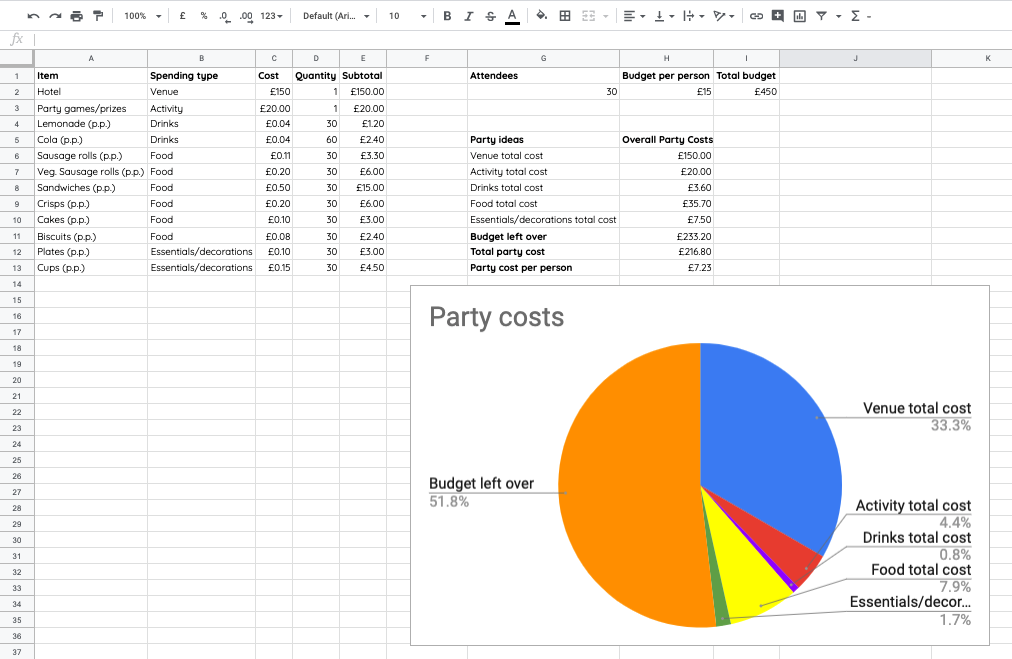 The essentials/decoration section of the pie chart would be bigger as more money was spent in this area.
When you make changes to the spreadsheet this is reflected in the chart.
‹#›
Assessment
How confident are you? (1–3)
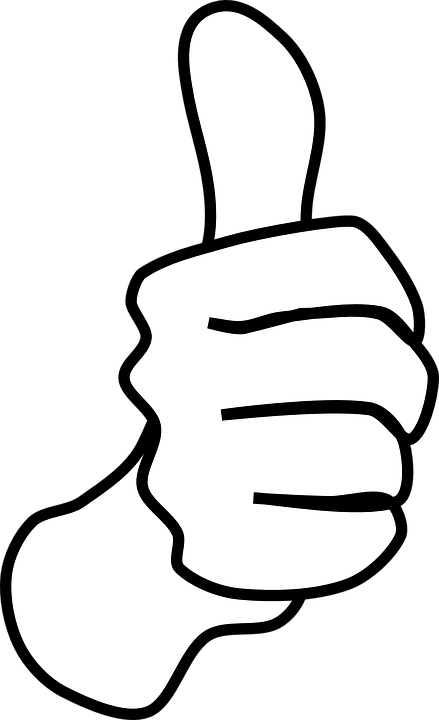 I can use a spreadsheet to answer questions
I can explain why data should be organised
I can apply a formula to calculate the data I need to answer questions
3 - Very confident
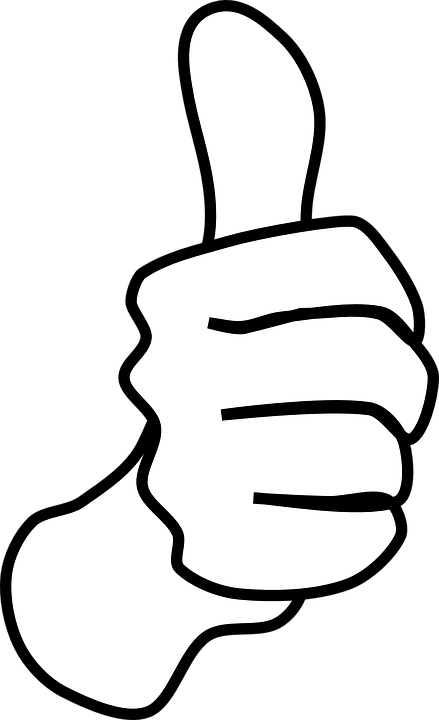 2 - Unsure
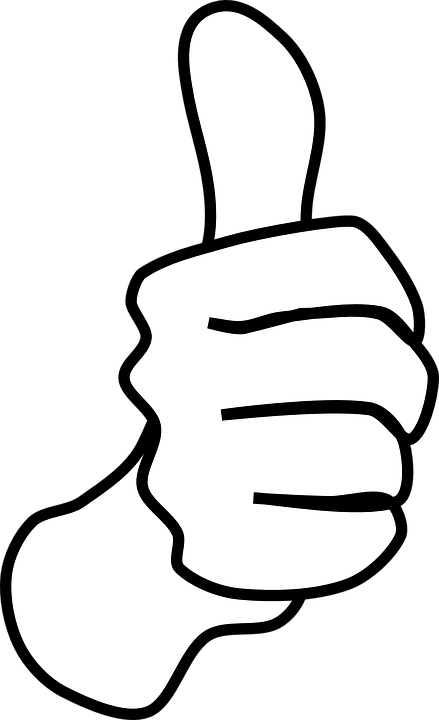 1 - Not confident
‹#›
[Speaker Notes: Image source: https://pixabay.com/vectors/thumb-up-hand-like-confirm-go-top-307176/]
Summary
Next lesson
Next lesson, you will…
Choose suitable ways to present your data
In this lesson, you…
Created a spreadsheet to plan an event 
Used a formula to populate cells
‹#›